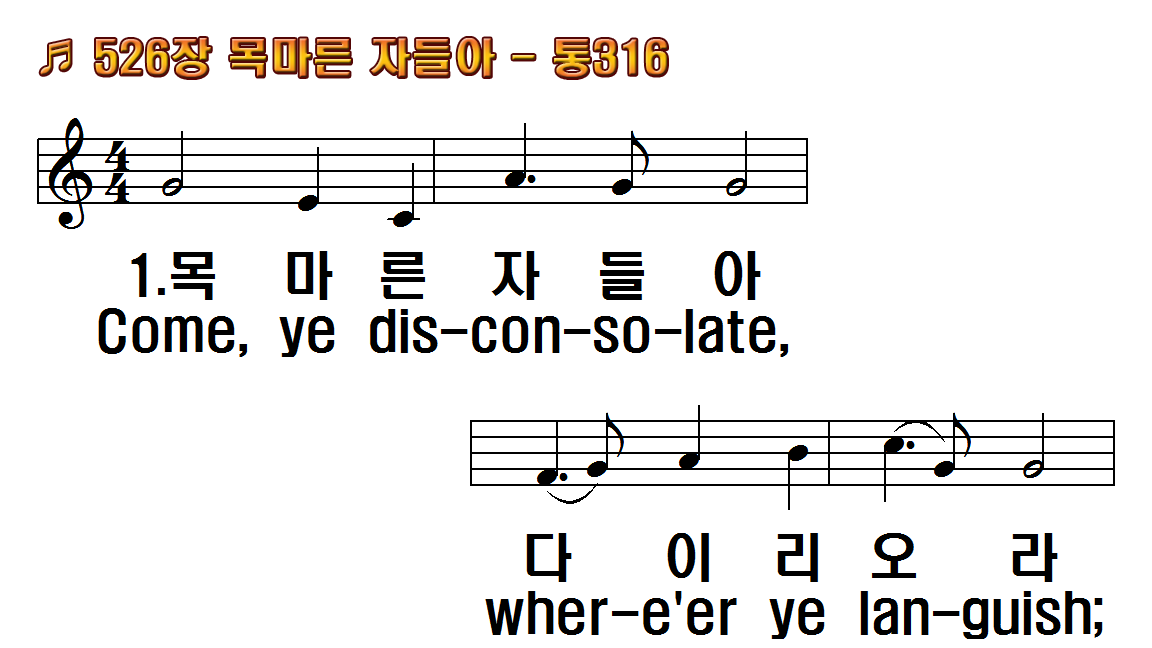 1.목마른 자들아 다 이리오라
2.이 샘에 솟는 물 강같이 흘러
3.생명수 샘물을 마신 자마다
4.이 샘의 이름은 생명의 샘물
1.Come, ye disconsolate,
2.Joy of the desolate,
3.Here see the bread of life;
4.All who draw nigh and take,
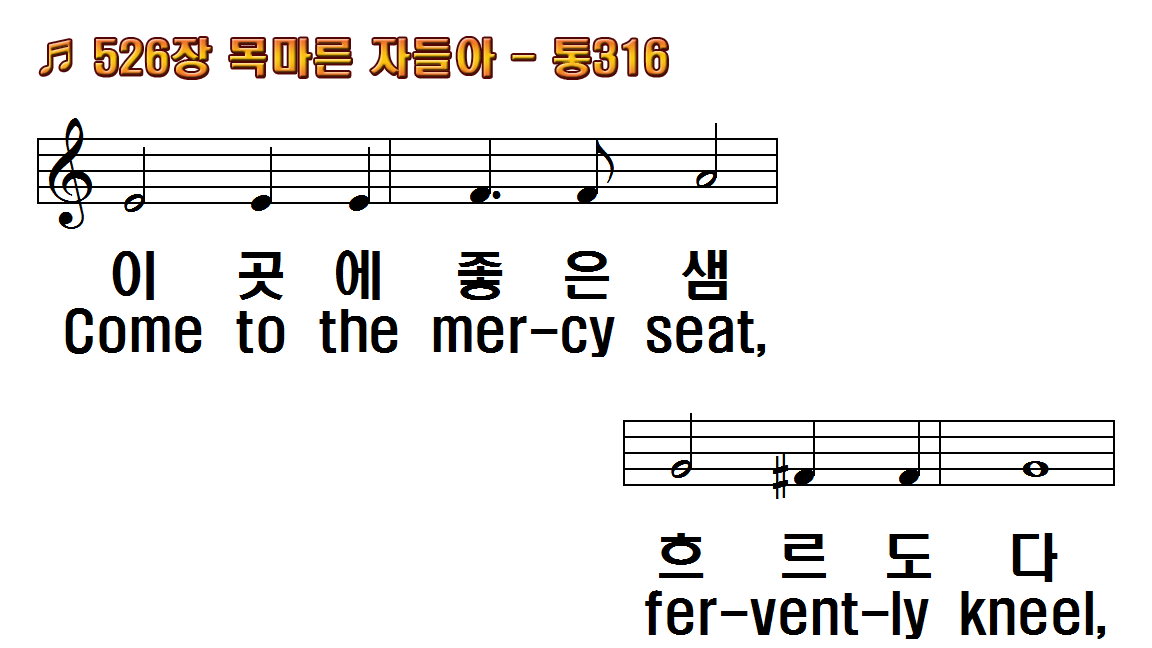 1.목마른 자들아 다 이리오라
2.이 샘에 솟는 물 강같이 흘러
3.생명수 샘물을 마신 자마다
4.이 샘의 이름은 생명의 샘물
1.Come, ye disconsolate,
2.Joy of the desolate,
3.Here see the bread of life;
4.All who draw nigh and take,
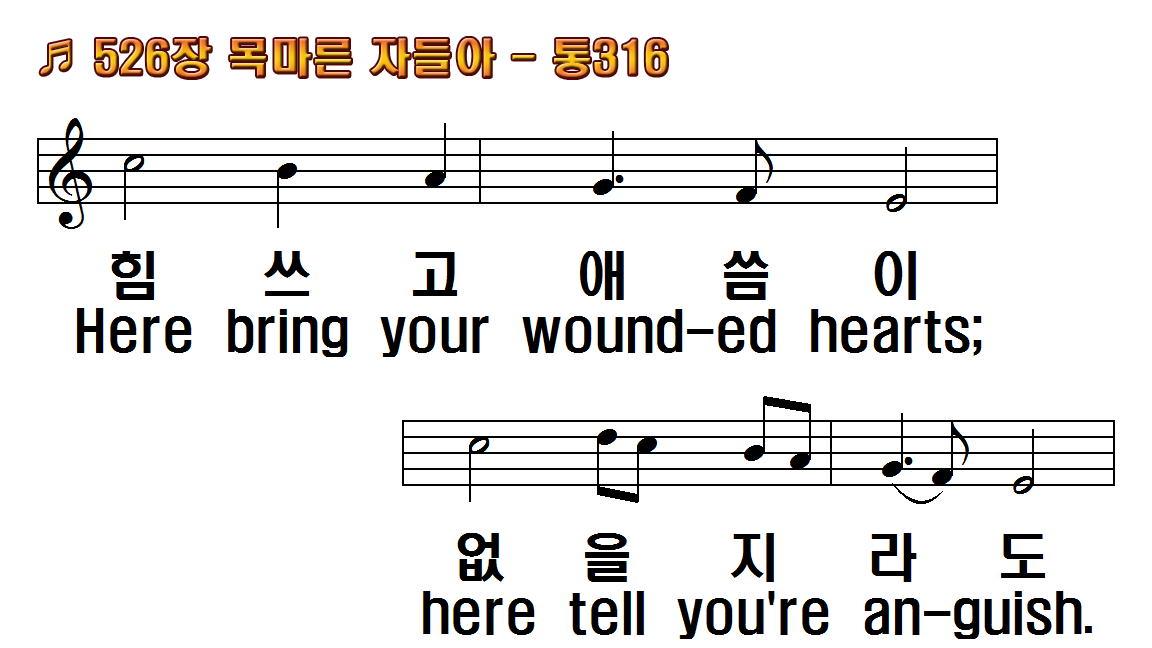 1.목마른 자들아 다 이리오라
2.이 샘에 솟는 물 강같이 흘러
3.생명수 샘물을 마신 자마다
4.이 샘의 이름은 생명의 샘물
1.Come, ye disconsolate,
2.Joy of the desolate,
3.Here see the bread of life;
4.All who draw nigh and take,
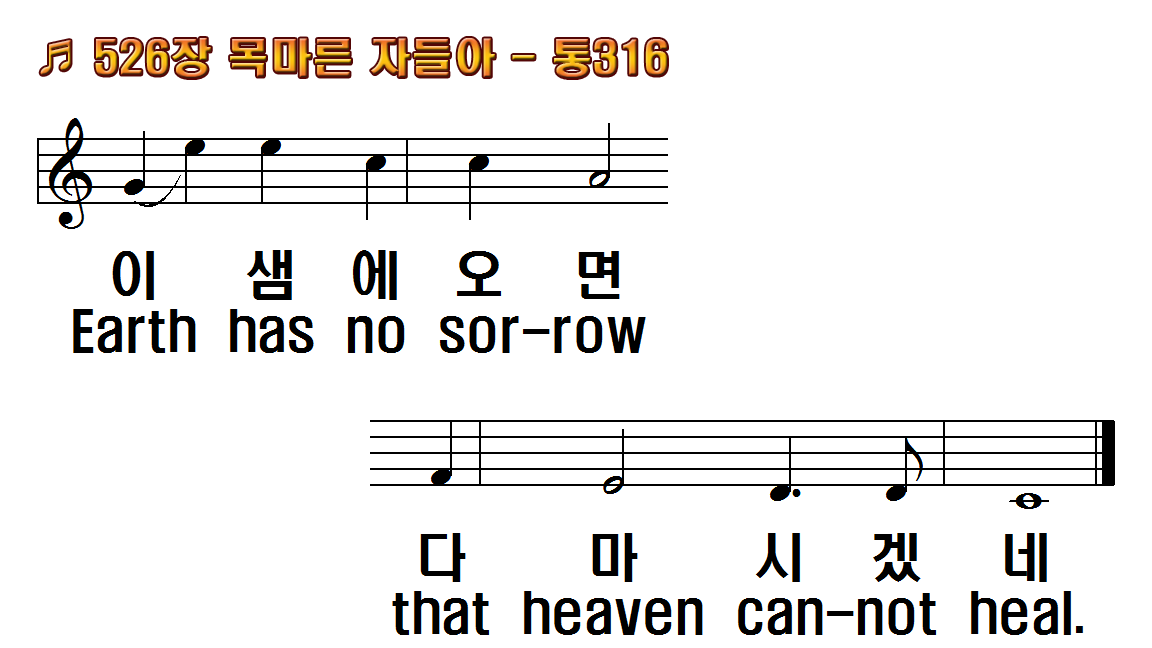 1.목마른 자들아 다 이리오라
2.이 샘에 솟는 물 강같이 흘러
3.생명수 샘물을 마신 자마다
4.이 샘의 이름은 생명의 샘물
1.Come, ye disconsolate,
2.Joy of the desolate,
3.Here see the bread of life;
4.All who draw nigh and take,
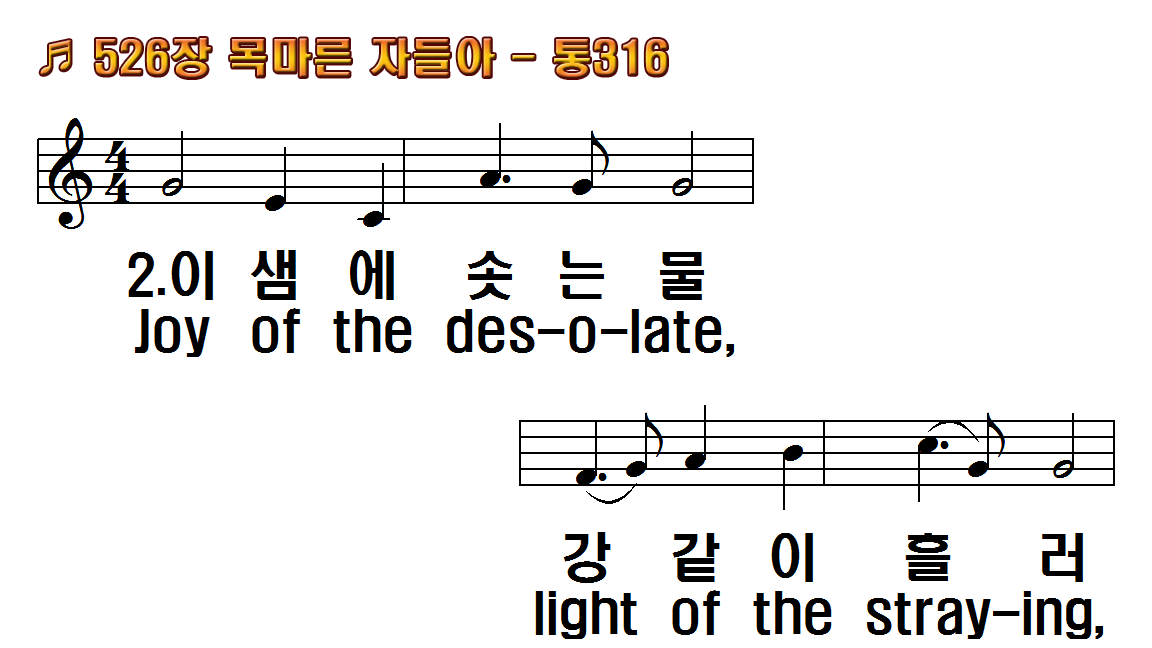 1.목마른 자들아 다 이리오라
2.이 샘에 솟는 물 강같이 흘러
3.생명수 샘물을 마신 자마다
4.이 샘의 이름은 생명의 샘물
1.Come, ye disconsolate,
2.Joy of the desolate,
3.Here see the bread of life;
4.All who draw nigh and take,
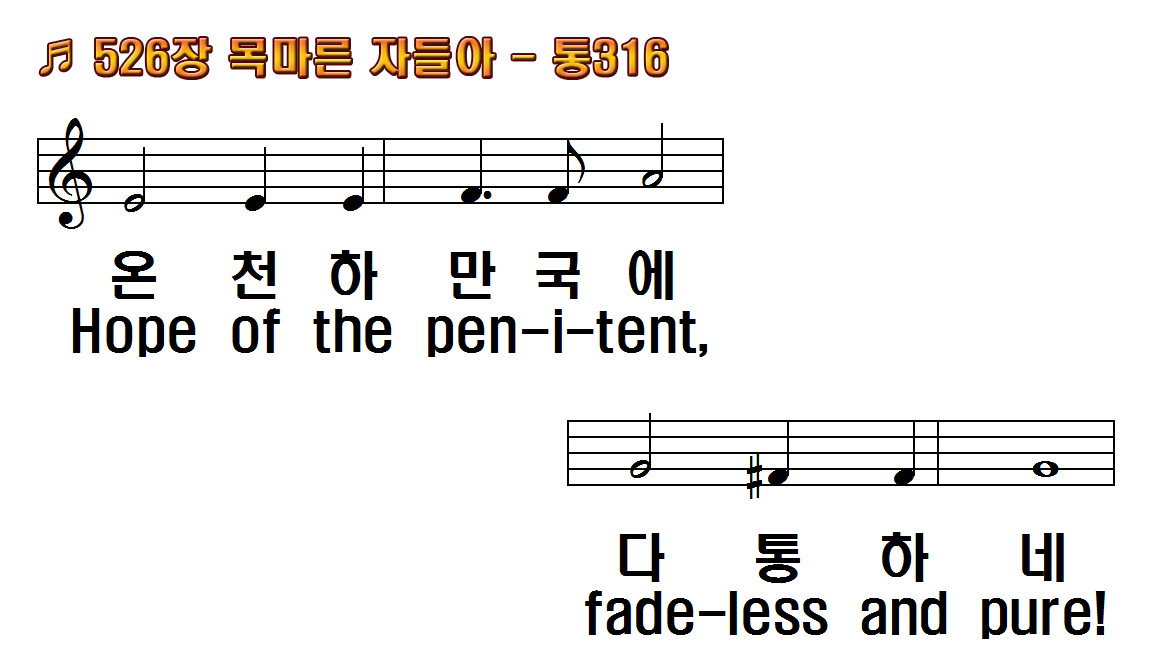 1.목마른 자들아 다 이리오라
2.이 샘에 솟는 물 강같이 흘러
3.생명수 샘물을 마신 자마다
4.이 샘의 이름은 생명의 샘물
1.Come, ye disconsolate,
2.Joy of the desolate,
3.Here see the bread of life;
4.All who draw nigh and take,
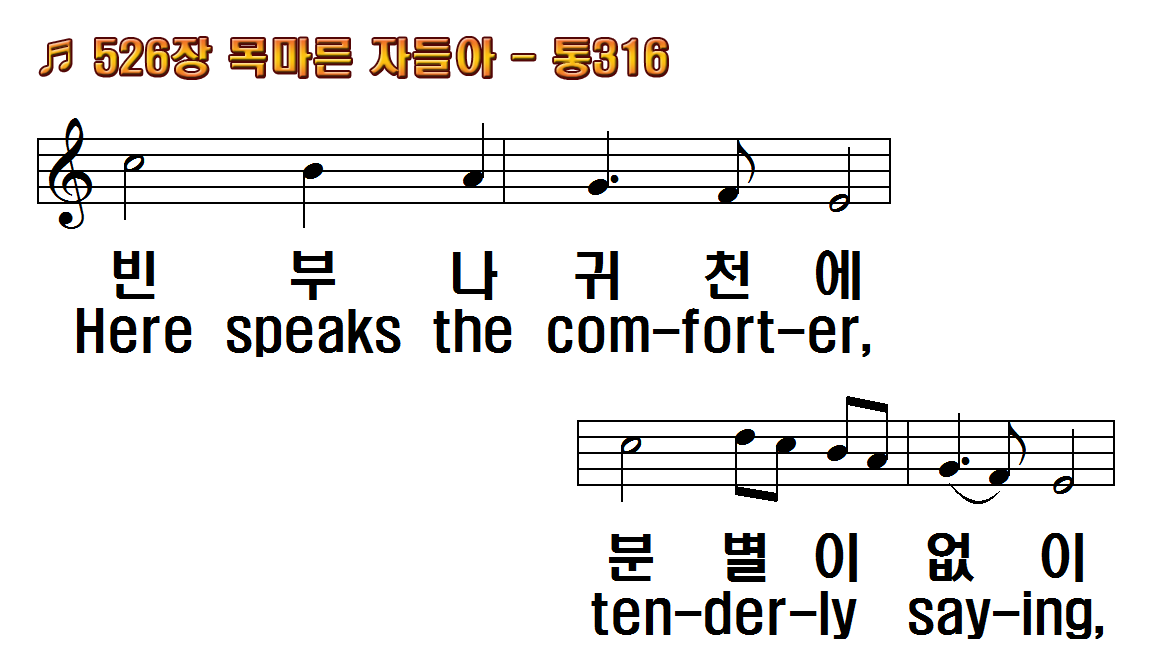 1.목마른 자들아 다 이리오라
2.이 샘에 솟는 물 강같이 흘러
3.생명수 샘물을 마신 자마다
4.이 샘의 이름은 생명의 샘물
1.Come, ye disconsolate,
2.Joy of the desolate,
3.Here see the bread of life;
4.All who draw nigh and take,
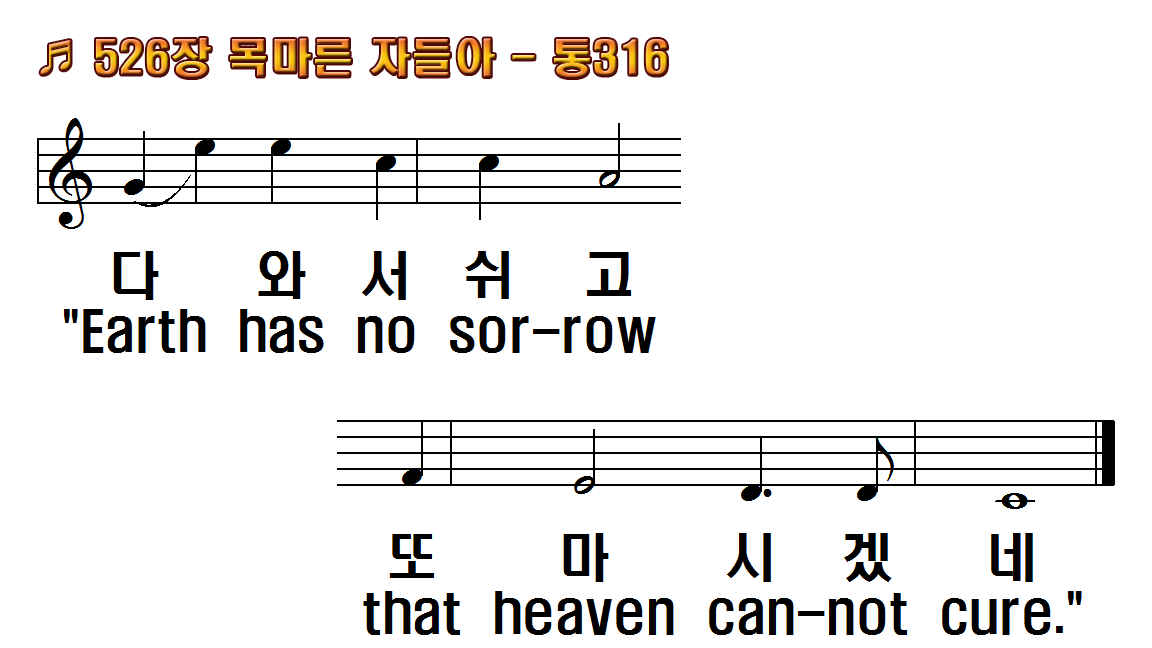 1.목마른 자들아 다 이리오라
2.이 샘에 솟는 물 강같이 흘러
3.생명수 샘물을 마신 자마다
4.이 샘의 이름은 생명의 샘물
1.Come, ye disconsolate,
2.Joy of the desolate,
3.Here see the bread of life;
4.All who draw nigh and take,
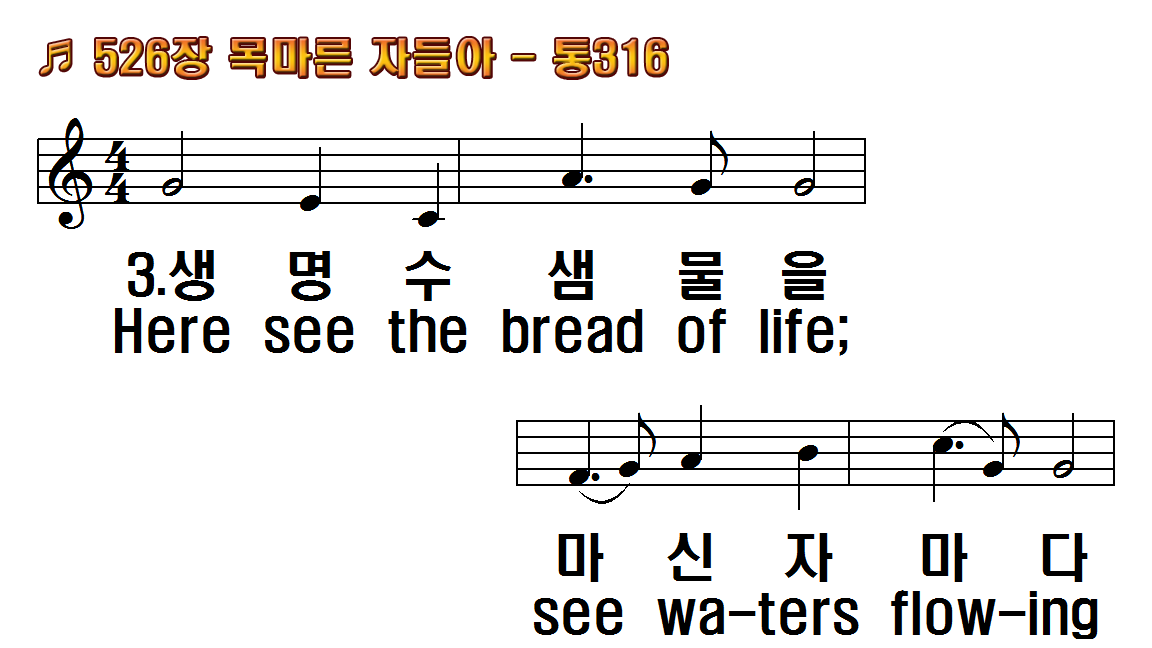 1.목마른 자들아 다 이리오라
2.이 샘에 솟는 물 강같이 흘러
3.생명수 샘물을 마신 자마다
4.이 샘의 이름은 생명의 샘물
1.Come, ye disconsolate,
2.Joy of the desolate,
3.Here see the bread of life;
4.All who draw nigh and take,
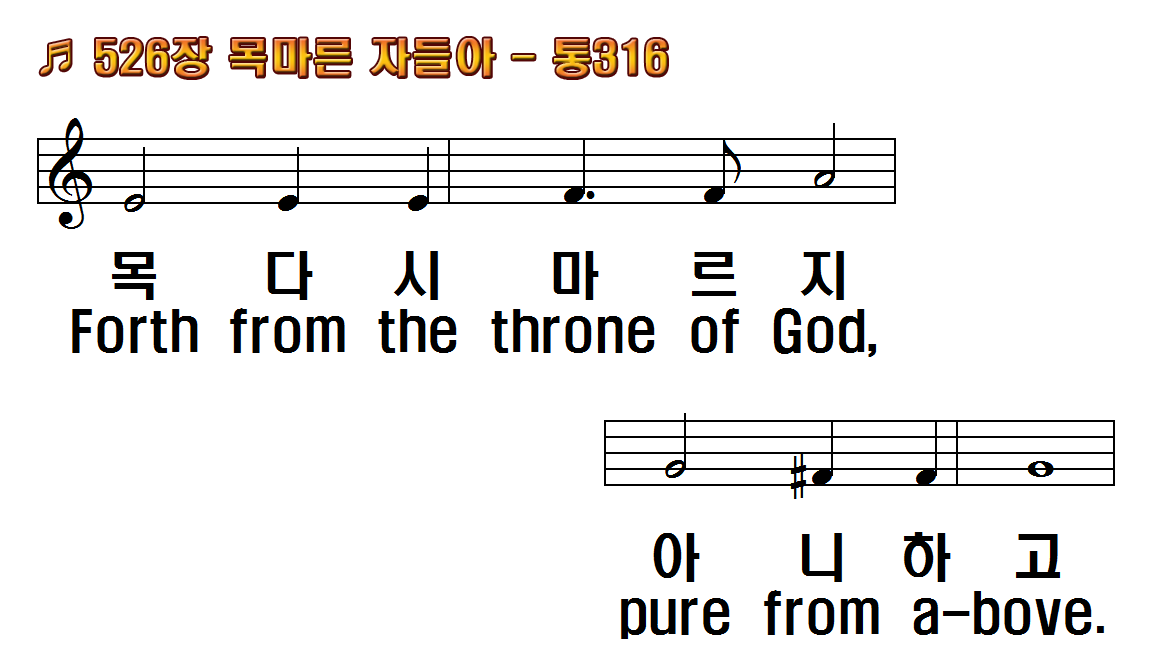 1.목마른 자들아 다 이리오라
2.이 샘에 솟는 물 강같이 흘러
3.생명수 샘물을 마신 자마다
4.이 샘의 이름은 생명의 샘물
1.Come, ye disconsolate,
2.Joy of the desolate,
3.Here see the bread of life;
4.All who draw nigh and take,
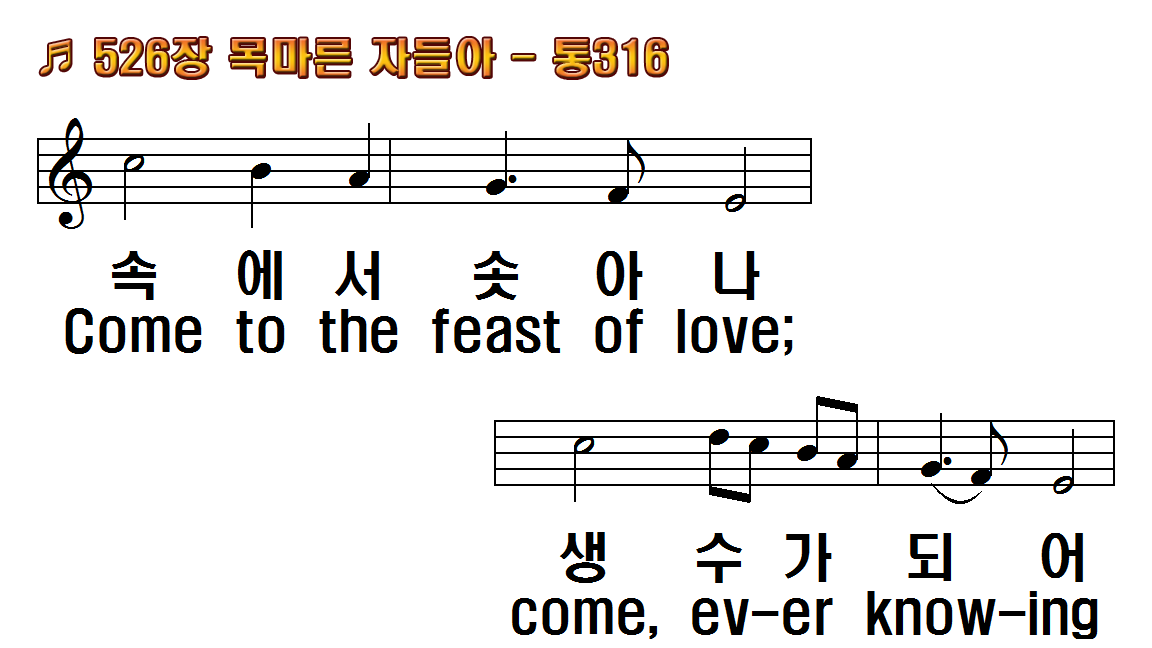 1.목마른 자들아 다 이리오라
2.이 샘에 솟는 물 강같이 흘러
3.생명수 샘물을 마신 자마다
4.이 샘의 이름은 생명의 샘물
1.Come, ye disconsolate,
2.Joy of the desolate,
3.Here see the bread of life;
4.All who draw nigh and take,
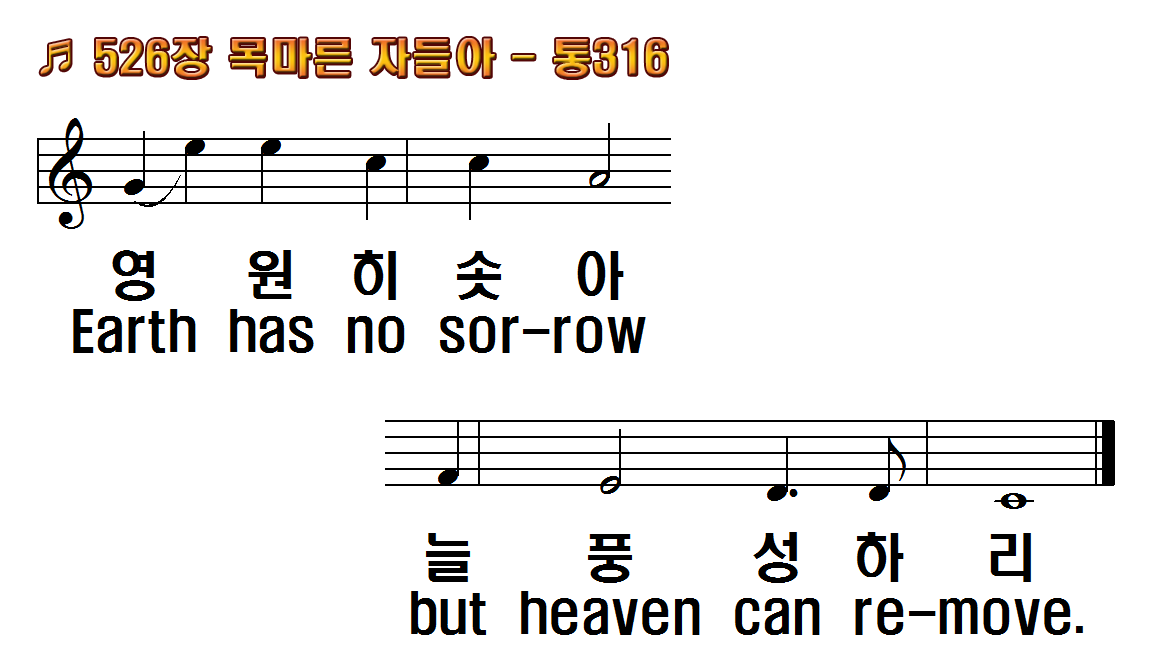 1.목마른 자들아 다 이리오라
2.이 샘에 솟는 물 강같이 흘러
3.생명수 샘물을 마신 자마다
4.이 샘의 이름은 생명의 샘물
1.Come, ye disconsolate,
2.Joy of the desolate,
3.Here see the bread of life;
4.All who draw nigh and take,
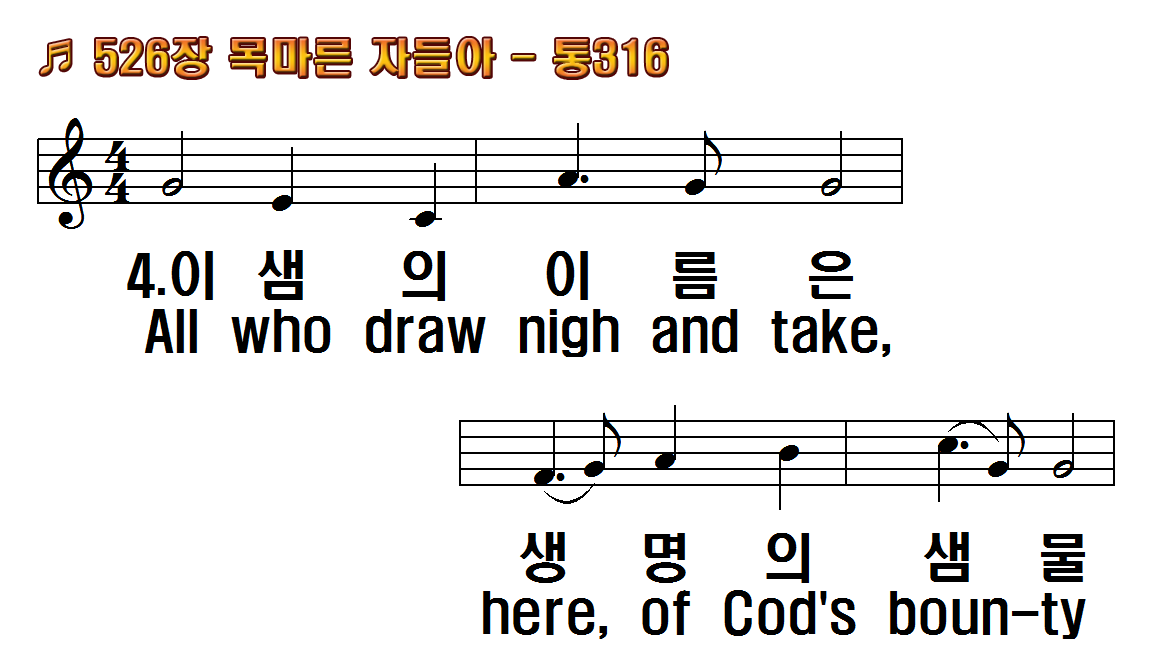 1.목마른 자들아 다 이리오라
2.이 샘에 솟는 물 강같이 흘러
3.생명수 샘물을 마신 자마다
4.이 샘의 이름은 생명의 샘물
1.Come, ye disconsolate,
2.Joy of the desolate,
3.Here see the bread of life;
4.All who draw nigh and take,
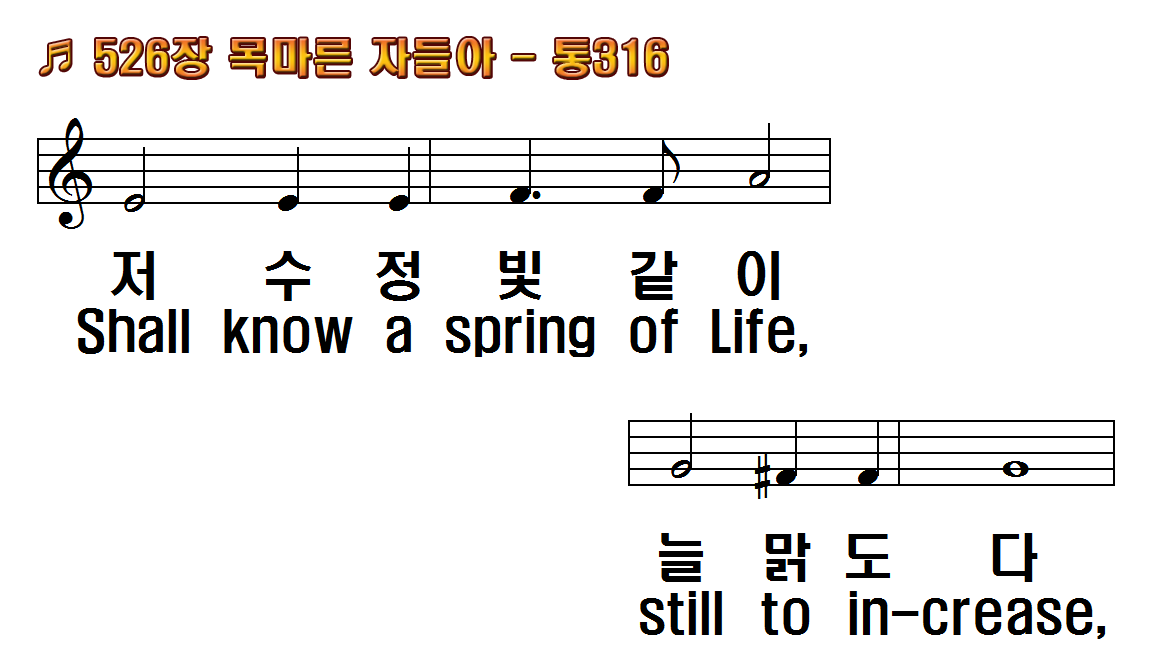 1.목마른 자들아 다 이리오라
2.이 샘에 솟는 물 강같이 흘러
3.생명수 샘물을 마신 자마다
4.이 샘의 이름은 생명의 샘물
1.Come, ye disconsolate,
2.Joy of the desolate,
3.Here see the bread of life;
4.All who draw nigh and take,
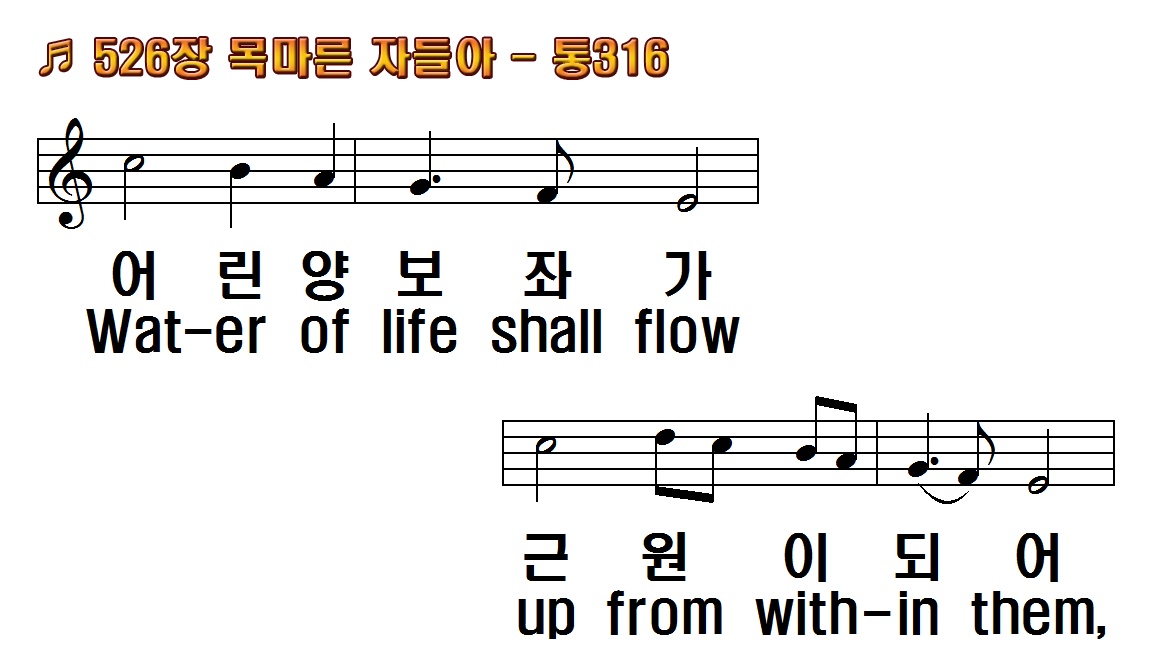 1.목마른 자들아 다 이리오라
2.이 샘에 솟는 물 강같이 흘러
3.생명수 샘물을 마신 자마다
4.이 샘의 이름은 생명의 샘물
1.Come, ye disconsolate,
2.Joy of the desolate,
3.Here see the bread of life;
4.All who draw nigh and take,
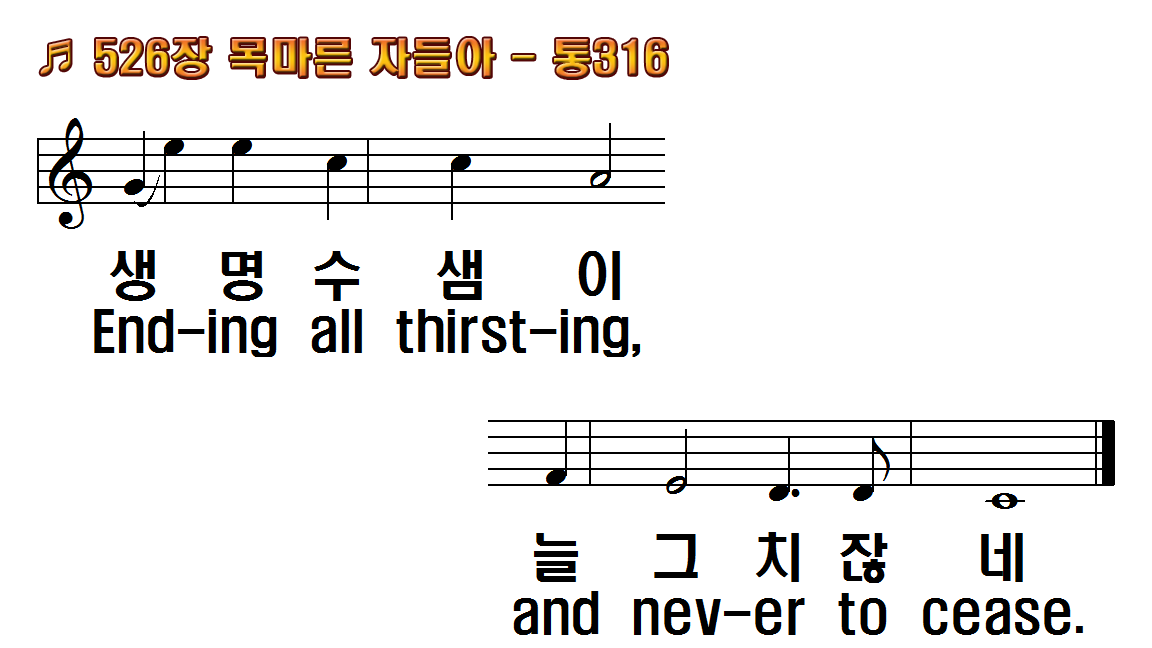 1.목마른 자들아 다 이리오라
2.이 샘에 솟는 물 강같이 흘러
3.생명수 샘물을 마신 자마다
4.이 샘의 이름은 생명의 샘물
1.Come, ye disconsolate,
2.Joy of the desolate,
3.Here see the bread of life;
4.All who draw nigh and take,
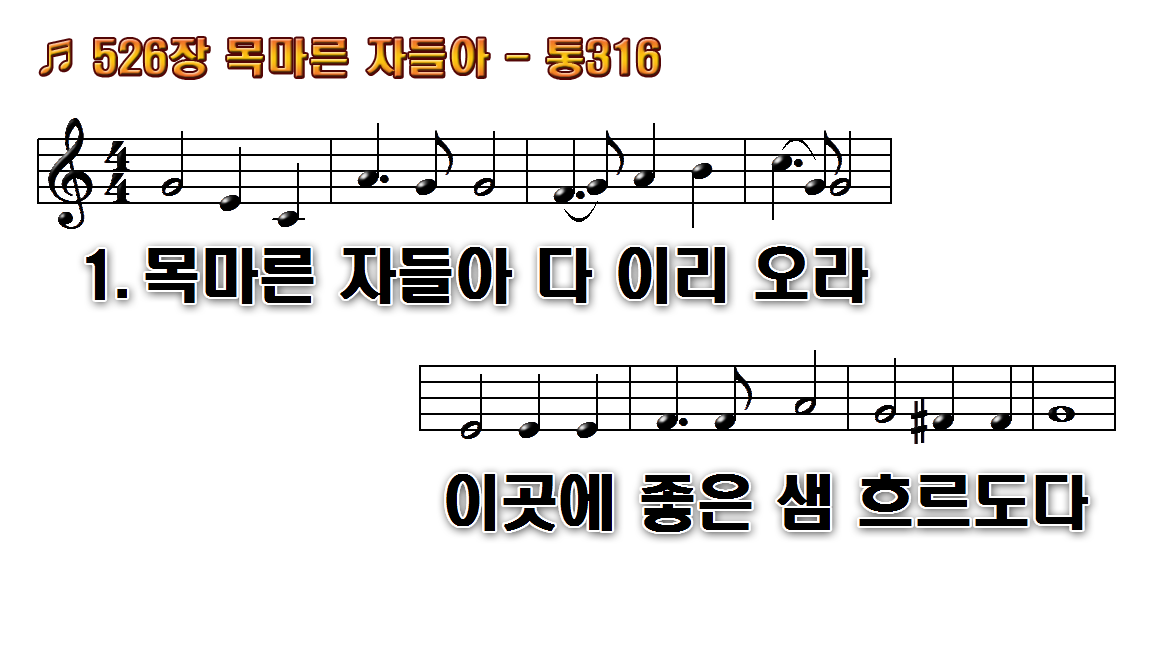 1.목마른 자들아 다 이리 오라
2.이 샘에 솟는 물 강같이 흘러
3.생명수 샘물을 마신 자마다 목
4.이 샘의 이름은 생명의 샘물
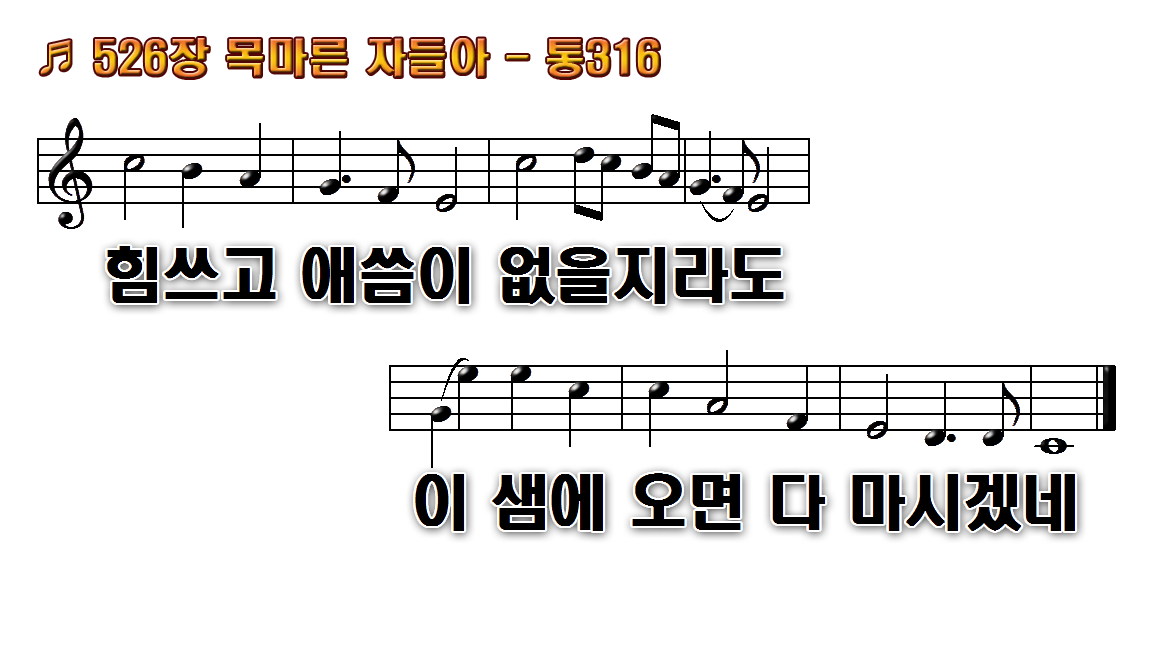 1.목마른 자들아 다 이리 오라
2.이 샘에 솟는 물 강같이 흘러
3.생명수 샘물을 마신 자마다 목
4.이 샘의 이름은 생명의 샘물
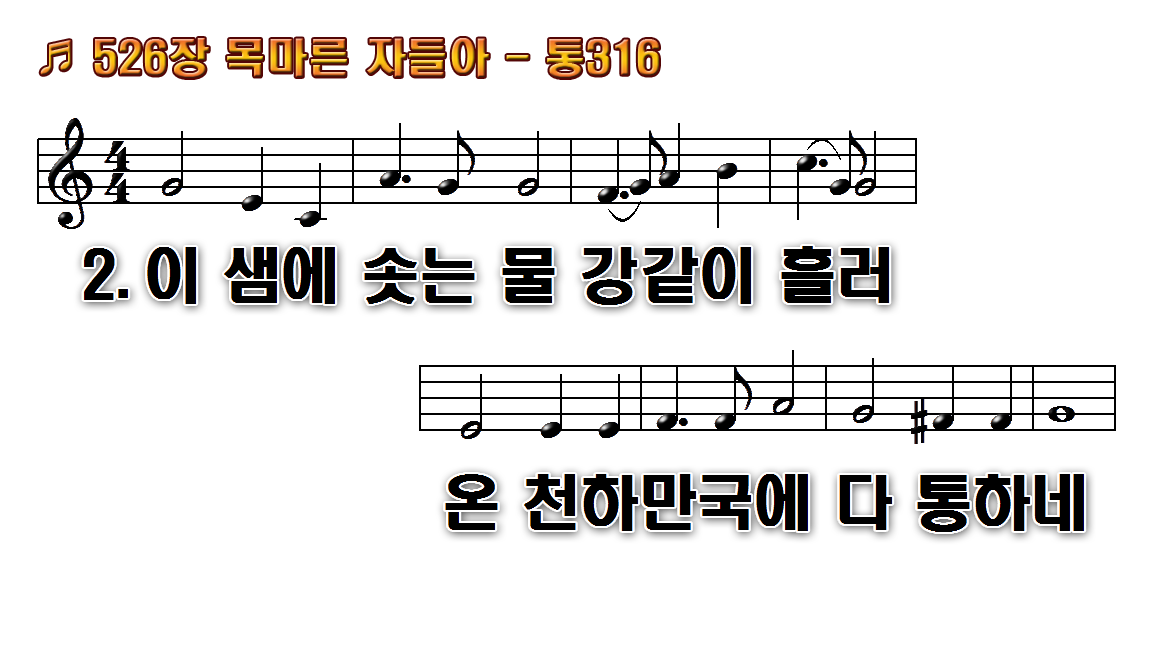 1.목마른 자들아 다 이리 오라
2.이 샘에 솟는 물 강같이 흘러
3.생명수 샘물을 마신 자마다 목
4.이 샘의 이름은 생명의 샘물
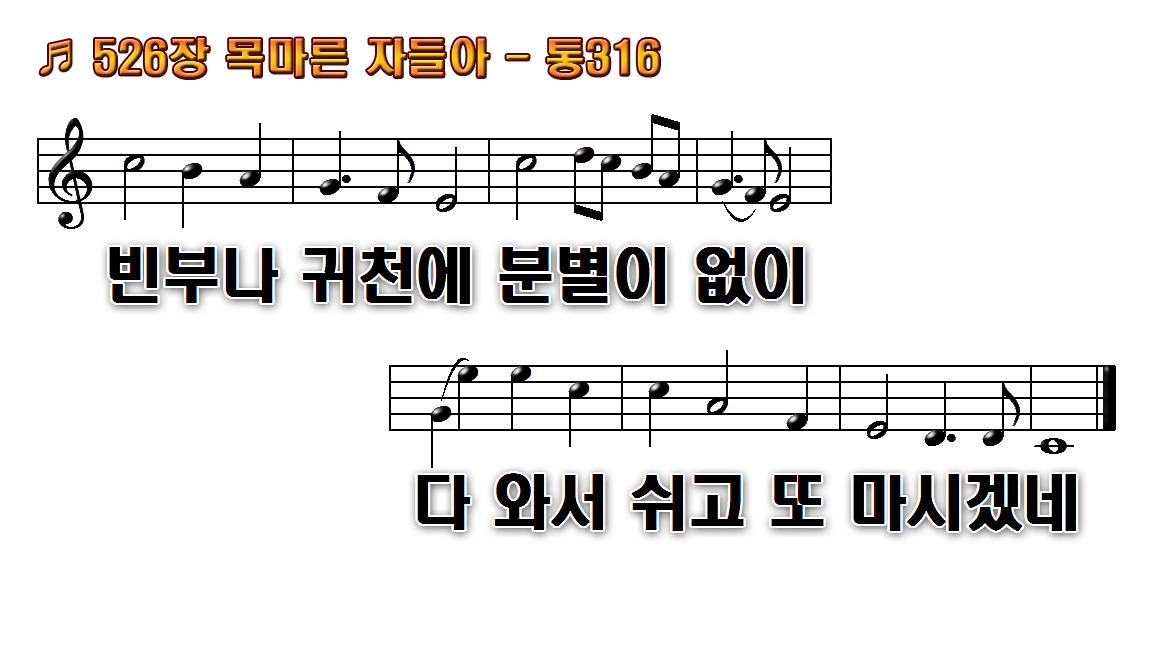 1.목마른 자들아 다 이리 오라
2.이 샘에 솟는 물 강같이 흘러
3.생명수 샘물을 마신 자마다 목
4.이 샘의 이름은 생명의 샘물
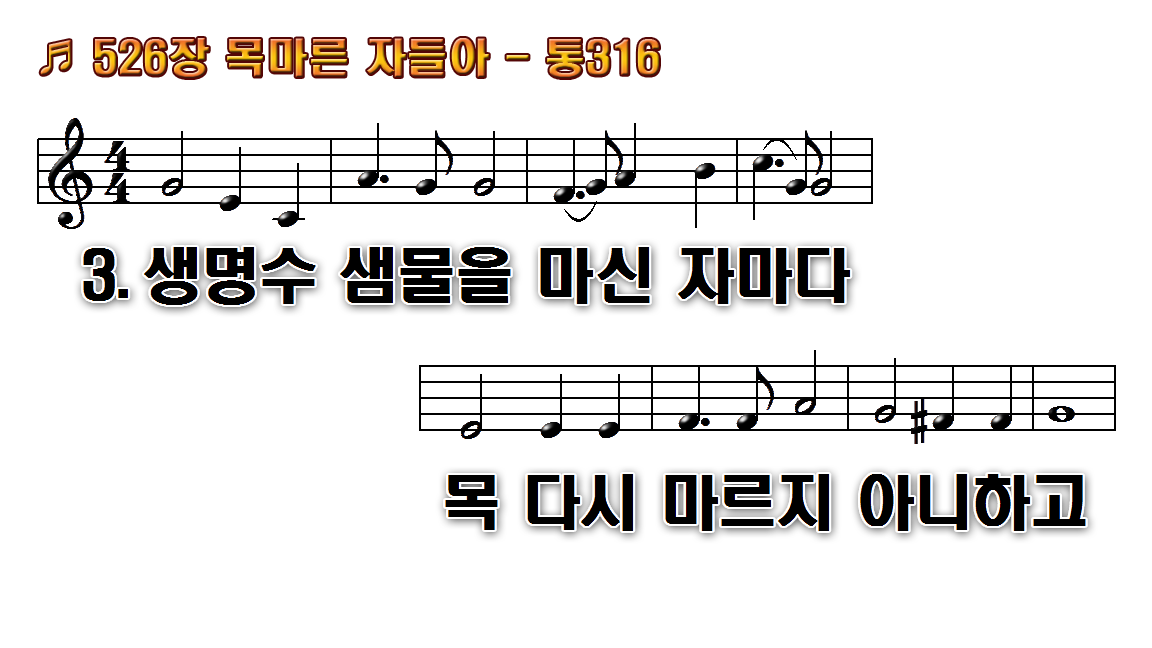 1.목마른 자들아 다 이리 오라
2.이 샘에 솟는 물 강같이 흘러
3.생명수 샘물을 마신 자마다 목
4.이 샘의 이름은 생명의 샘물
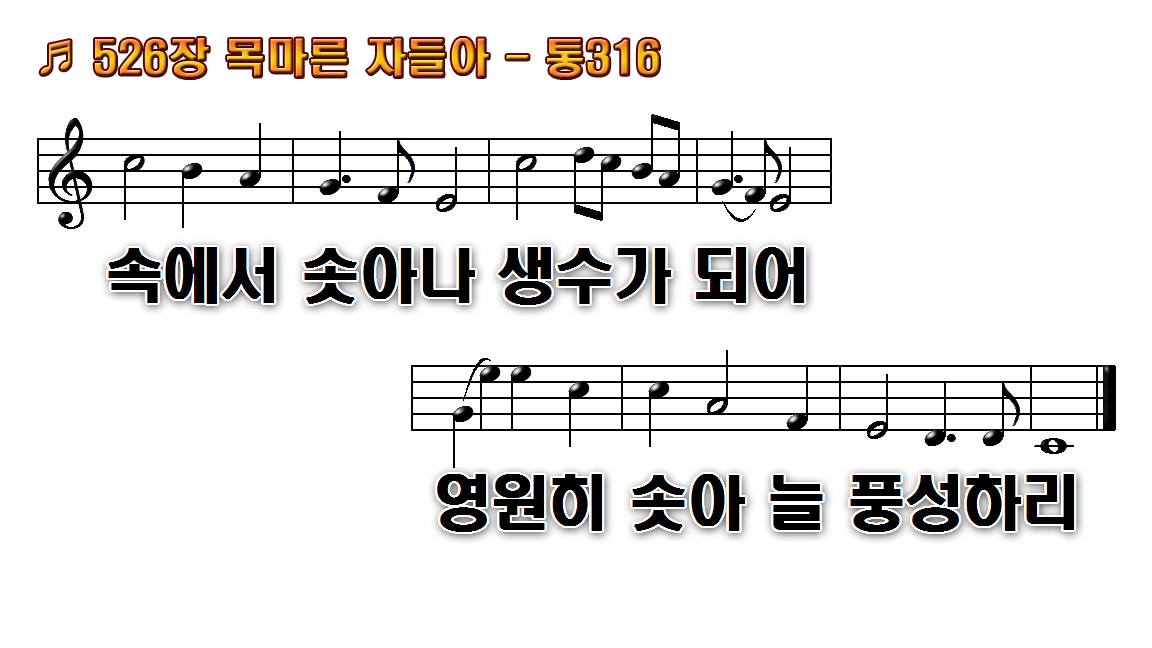 1.목마른 자들아 다 이리 오라
2.이 샘에 솟는 물 강같이 흘러
3.생명수 샘물을 마신 자마다 목
4.이 샘의 이름은 생명의 샘물
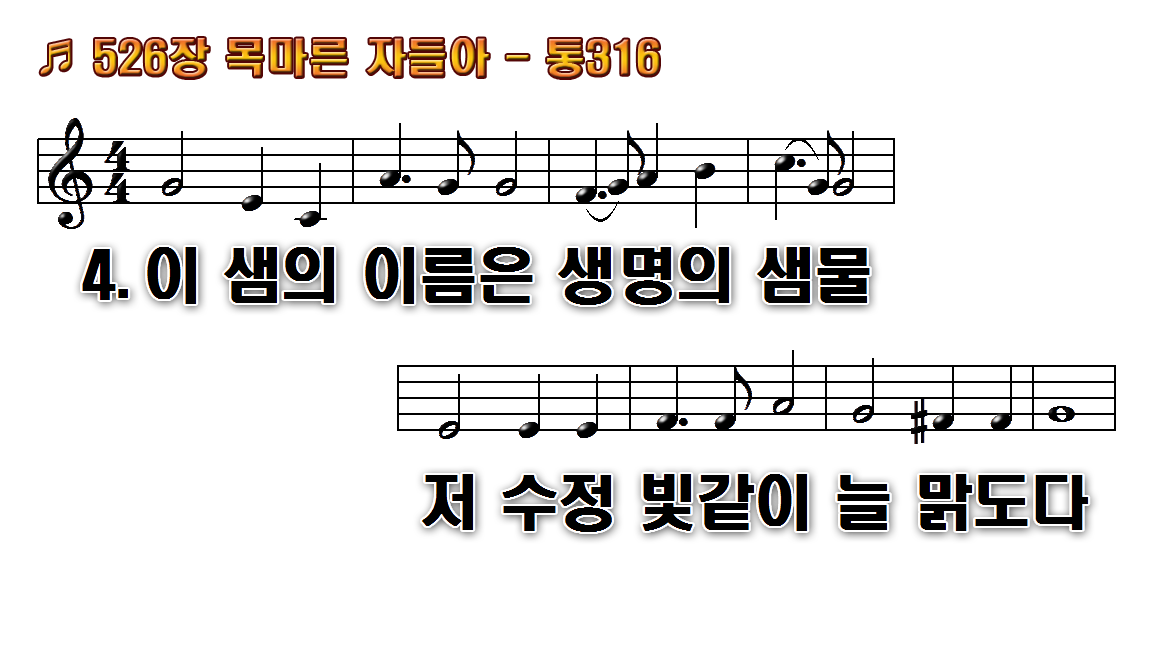 1.목마른 자들아 다 이리 오라
2.이 샘에 솟는 물 강같이 흘러
3.생명수 샘물을 마신 자마다 목
4.이 샘의 이름은 생명의 샘물
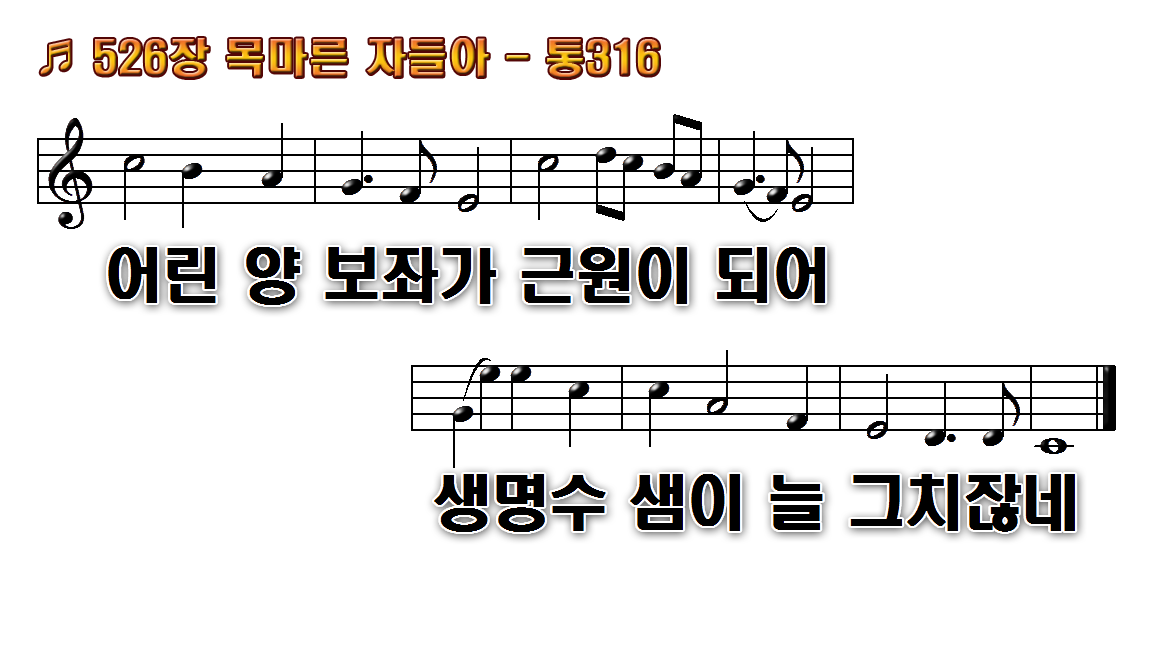 1.목마른 자들아 다 이리 오라
2.이 샘에 솟는 물 강같이 흘러
3.생명수 샘물을 마신 자마다 목
4.이 샘의 이름은 생명의 샘물